جامعة ديالىكلية التربية الأساسية ٢٠١٩-٢٠٢٠
الإدارة والأشراف
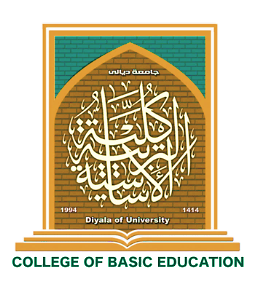 م. هبة مظهر عبد
مدرس المادة
المحاضرة الرابعة
انماط الإدارة
النمط التسلطي وفيه ينفرد المدير بالرأي واتخاذ القرارات ، والعلاقة بينه وبين مرؤوسيه اساسها الخوف والارغام والترهيب ولا يسمح بحرية المناقشة ، وإبداء الآراء ، وينعدم فيه التفاهم والتشاور ، كما يقوم هذا الاسلوب على توجيه عمل الاخرين بإصدار القرارات والتعليمات الفردية ، والتدخل في تفاصيل عمل الاخرين .

النمط الترسلي (الفوضوي) المدير هنا سلبي لا اثر لوجوده ، وللأفراد ان يفعلوا ما يريدون دون اي تدخل منه او قيامه بتوجيههم وليست هناك سياسات محددة او اجراءات ، بل لا تكون هناك اهداف امام الجماعة يعمل الافراد للوصول إليها ومن شأن جماعة تقاد ، بهذا الاسلوب الا تحترم قائدها ، ايماناً منها بأن شخصية المدير من الضعف بحيث لا يمكن له ممارسة مهامه التخطيطية ، والتنظيمية ، والتوجيهية ، والتقويمية .
النمط الديمقراطي  كلمة ديمقراطية في اصلها اليوناني مركبة من جزأين اولهما ديموس (Demus) أي شعب ، وثانيهما كراتوس (kratos) اي السلطة أو الحكومة ، وان الديمقراطية على هذا هي سلطة الشعب او حكومة الشعب . غير ان فكرة الديمقراطية لم تقف عند هذا الحد بل نمت و تطورت واخذت تنفذ الى نواحي المجتمع المختلفة ، وفي ظل الادارة الديمقراطية تقوم الجماعة باختيار القائد ويشارك الافراد في وضع الاهداف والتخطيط وتنفيذ الانشطة وتقويمها. ان الادارة التربوية الديمقراطية هي افضل انماط الادارة حيث تسود العلاقات الانسانية بين افرادها حيث يقدر القائد افراد الجماعة الذين يشاركونه في تخطيط العمل وتنظيمه ، بل في تقويمه ايضاً ايماناً منهم بضرورة الوصول الى الاهداف المنشودة .
نظريات الادارة
اولاً: نظرية الادارة كعملية اتخاذ قرار :- (كريفت) انواع القرارات
القرارات المهنية: التي يتخذها رجل الادارة في ممارسته الرسمية للدور المتوقع منه في المنظمة.
القرارات الشخصية: التي تتعلق برجل الادارة كإنسان يتخذ قراراته الخاصة به وليس كعضو في المنظمة.
القرارات الرئيسية: التي تتعلق بالسياسة الاستراتيجية للمنظمة .
القرارات الروتينية: التي تتمثل في القرارات الدورية التي تتكرر باستمرار ولا تحتاج إلى الا الى قدر ضئيل من المداولة والمناقشة .
القرارات المبرمجة: القرارات المبرمجة هي قرارات روتينية ومنظمة اما غير المبرمجة فهي قرارات رئيسية .
خطوات اتخاذ القرار
فهم الغرض والهدف الذي يخدمه اتخاذ القرارات بشكل صحيح
جمع المعلومات والحقائق والآراء والافكار المتصلة التي يتخذ القرار بصددها
 تحليل المعلومات التي تم جمعها وتفسيرها استناد الى المنطق السليم
التوصل الى الاحتمالات الممكنة لما سيكون عليه القرار 
تقييم كل احتمال من الاحتمالات التي تم التوصل اليها في ضوء مدى فاعليته في تحقيق الهدف او الغرض من القرار
تصل عملية اتخاذ القرار الى قمتها بتغلب احدى الاحتمالات واختياره على انسب الاحتمالات من حيث النتائج المختلفة والمتوقعة
ثانياً: نظرية الادارة كعملية اجتماعية
تنسب هذه الادارة الى يعقوب جيتزلز فهو ينظر الى الادارة على انها تسلسل هرمي للعلاقات بين الرؤساء المرؤوسين في اطار نظم اجتماعية من اجل تحقيق اهداف هذا النظام .
وهو يرى ان النظام الاجتماعي للمؤسسة التعليمية يتكون من جانبين يؤثر كل منهما على الاخر:
الجانب الاول هو الدور الذي تقوم به المؤسسة وتوقعات هذا الدور نحو تحقيق الهدف العام 
الجانب الثاني هم الافراد العاملين في المؤسسة والنشاطات التي يقومون بها .
ثالثاً: نظرية الادارة كوظائف ومكونات
يُعد سيزر من اوائل الذين درسوا الادارة التعليمية دراسة واسعة ونشر كتابه الذي حلل فيه العملية الادارية الى عدة وظائف رئيسية هي :
التخطيط ، التنظيم ، التوجيه ، التنسيق ، الرقابة ، الاساس .
أما نظرية (هالبين) فهي تذهب الى القول بأن الادارة سواء كانت في التربية او في الصناعة او الحكومة تضمن اربعة مكونات كحد ادنى وهي:
1- العمل
2- المنظمة الرسمية
3- مجموعة الافراد العاملين 
4- القائد